Оценка удовлетворенности работодателей качеством подготовки выпускников КГБПОУ "Яровской политехнический техникум" по профессии «Мастер ЖКХ»
Яровое 2023
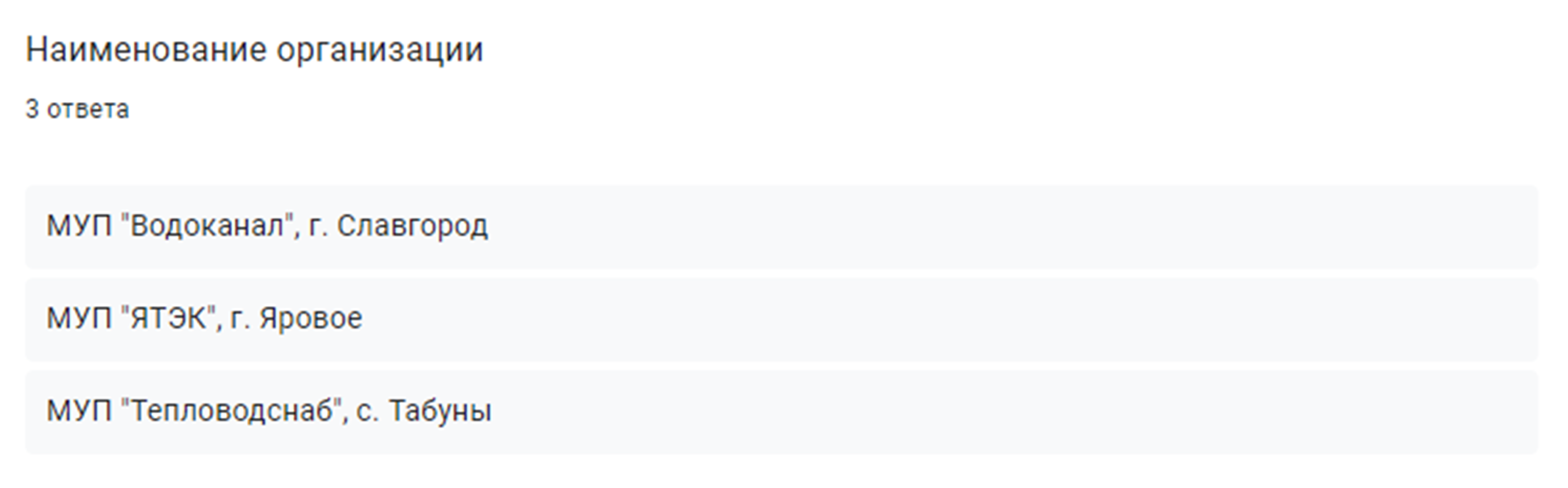 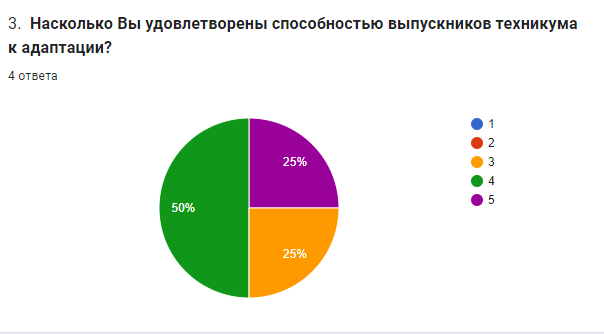 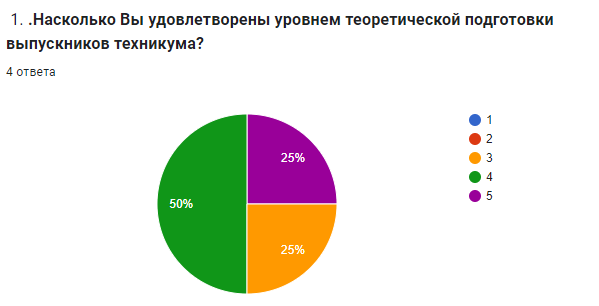 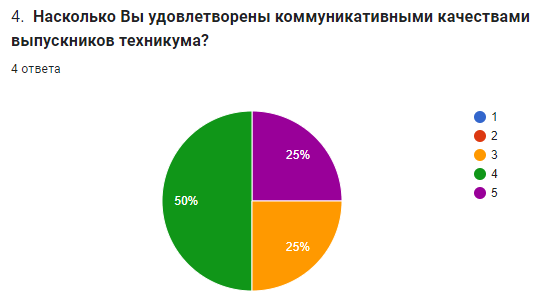 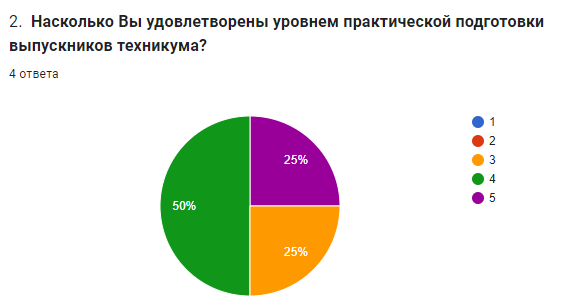 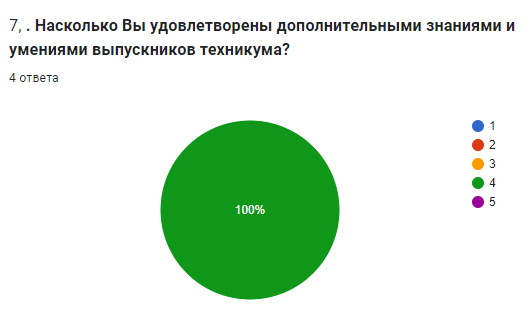 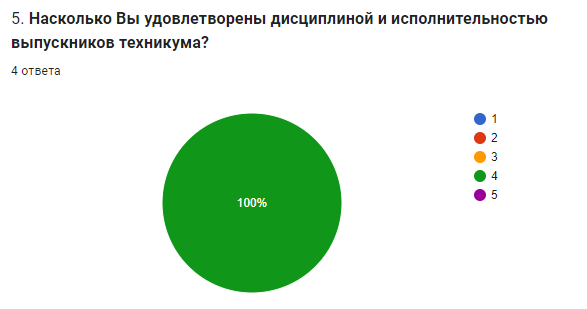 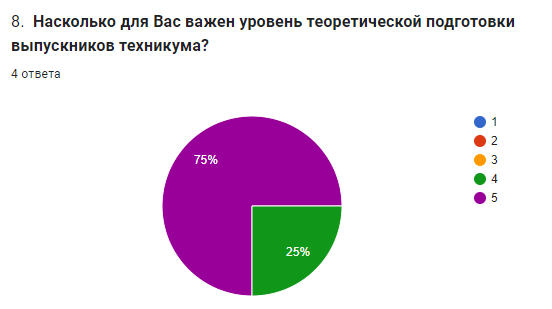 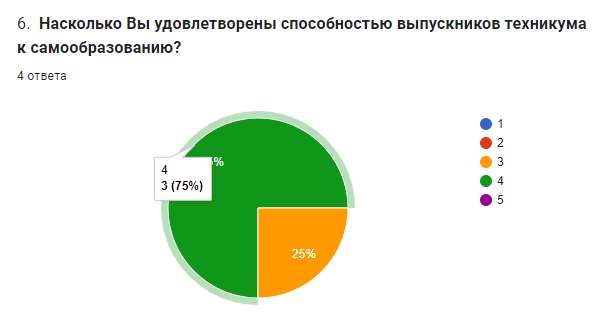 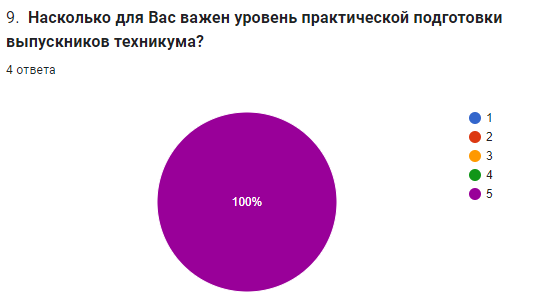 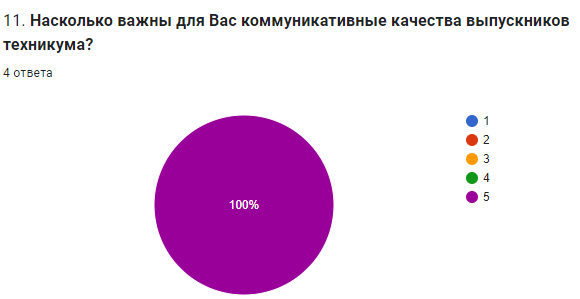 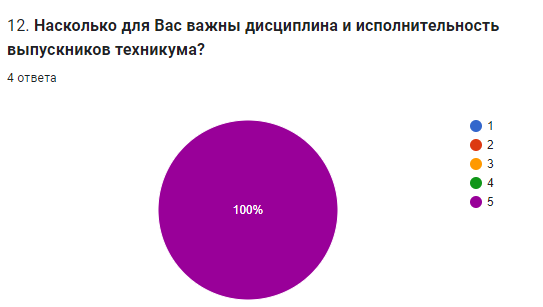 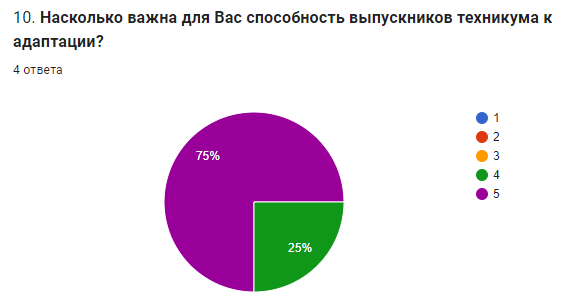 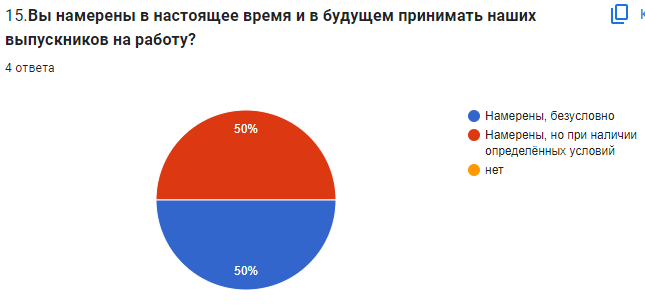 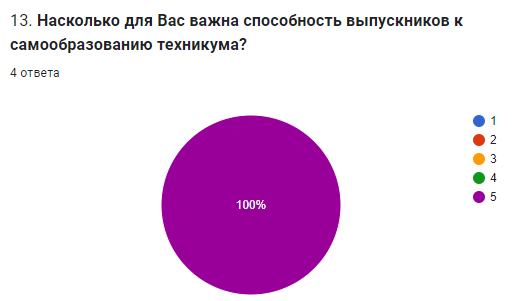 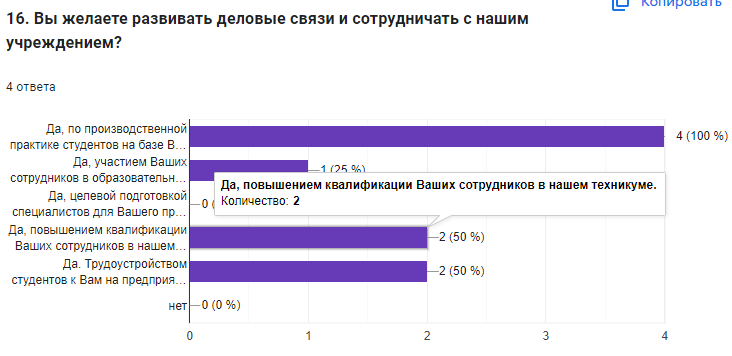 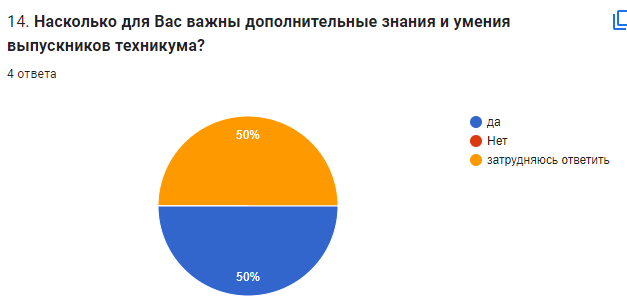 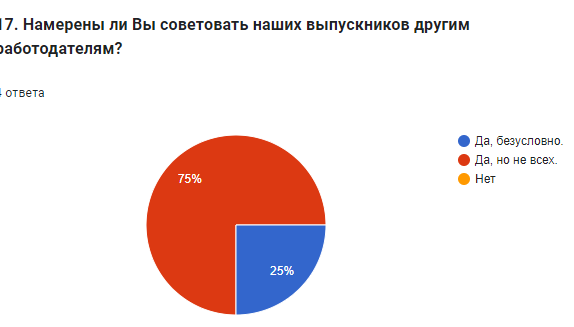 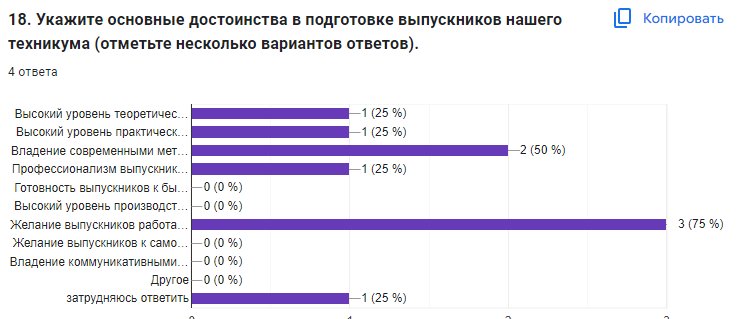 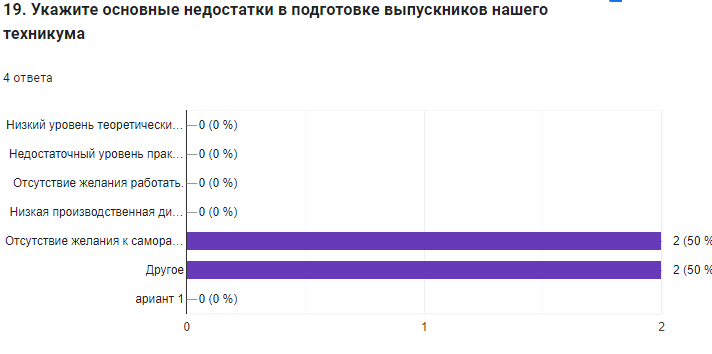 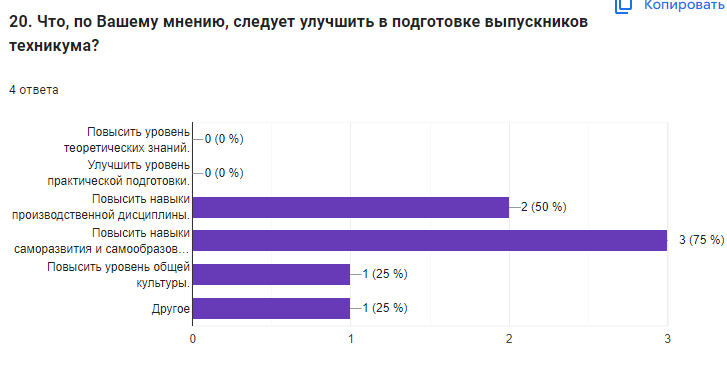